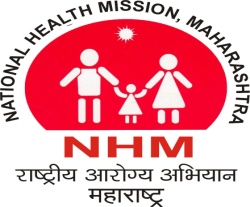 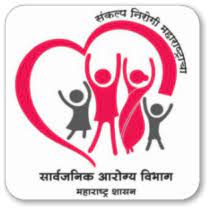 National-Level Training for State level Trainers
23rd & 24th October 2024
Mr Amgothu Sri Ranga Naik
Commissioner Health Services and Mission Director
NHM Maharashtra
Maharashtra Experience: Ensuring Quality care in Sickle Cell Patients
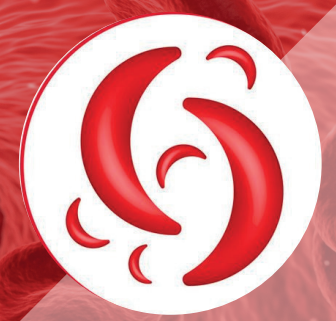 Introduction
Total state population: around 12 Cr (Census 2011)
Maharashtra has 36 districts and 21 tribal districts that are covered under Sickle Cell Program
Sickle cell control program is being implemented since 2008
National Sickle Cell Anemia Elimination Mission was launched in 2023 with the aim to eliminate sickle cell disease as a public health problem before 2047 through awareness, screening, and treatment initiatives.
Reducing the burden of the disease and improving healthcare access and quality of life of  the affected population is the major focus of the program
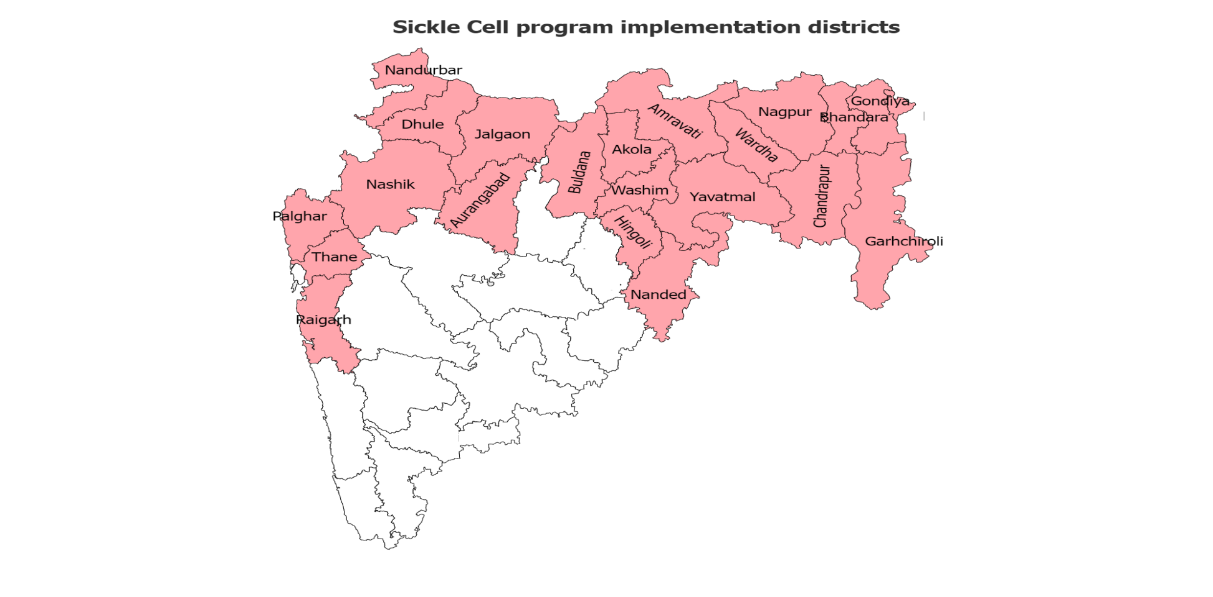 Elimination of  Sickle cell by 2047 
Program Activities Outline
Universal Screening
(Target for 2023-25)-
 62,89,923 tests
Counselling and general awareness
Holistic Management
Hydroxyurea
Folic acid
ANCs
0-40 age group
Newborn screening
Pain Killers
Blood Transfusion
Healthcare level
(SCD, NCD & RKSK counselor)
Household level
Community level
School level*
(Teachers and RBSK team)
Management of
Complications (ventilator support, antibiotics, ICU bed, management of AVN)
ASHA/ANM/MPW/CHO
*School going children: Tribal schools, EMRS, pvt. schools etc. Teachers and wardens are sensitized about SCD and when to refer the students to nearest healthcare facility
Screening Protocol
Universal Screening
(Target for 2023-25)-
 62,89,923 tests
0-40 age group*
New born
ANCs 
(preferably in 1st trimester)
HPLC testing (DBS) through  HLL within 48 hours of birth at DH, SDH, RH and PHC by heel prick method
Repeat confirmatory testing at 6 months of age by HPLC.
Screening through solubility testing
Confirmation by HPLC through HLL at DH, WH, SDH, RH and PHC, HWC  level
HPLC testing through KRSNA diagnostics and Sankalp Foundation
Testing of partners of  all SCT and SCD ANCs by HPLC
*Preference for screening: 
Tribal population, and schools including: tribal hostels, EMRS schools, Ashramshala, all schools like zila parishad, pvt. schools in tribal belt
Point of Care test
Approx. 130,000, ICMR approved sickle cell rapid test kits (Trivitron) have been procured  @Rs.44 per test only and deployed in 7 districts viz. Amravati, Nashik, Nandurbar, Gadchiroli, Chandrapur, Palghar, and Nagpur. 

POC positive individuals to be confirmed by HPLC testing before initiating treatment with hydroxyurea.

Training for testing using POC provided to healthcare staff

At PHC level POC is being used for ANC screening preferably in 1st trimester
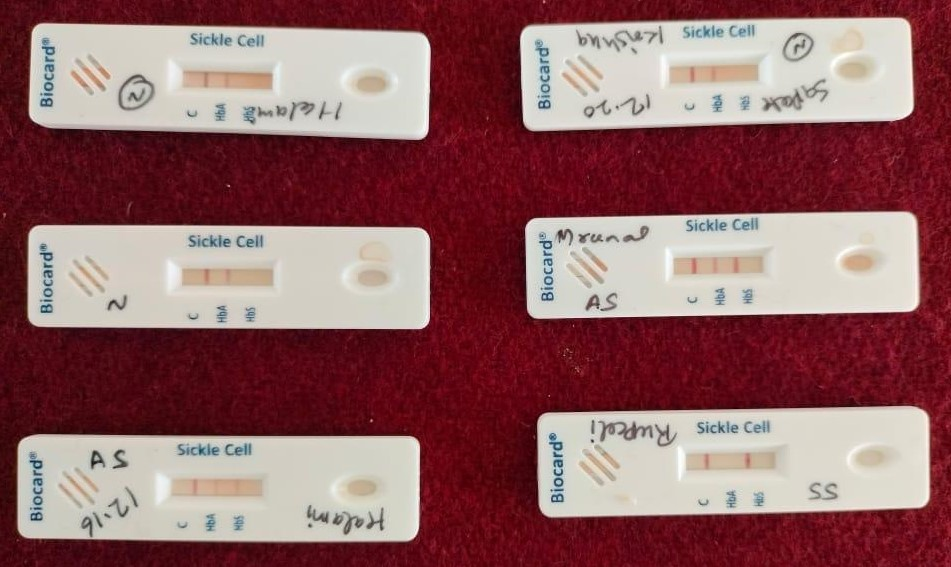 For internal quality testing of POC 
6 samples: 
3 known AA, 
2 previously diagnosed AS, 
1 previously diagnosed SS 
were tested by POC kit in Gadchiroli district, and all results were reported correctly by the kits.
Few kits will also be sent to ICMR for validation and quality check.
ANC screening and pre-natal testing: 
KRSNA diagnostics / Sankalp foundation
ICMR NIIH, Sankalp foundation, BMT Centre – Mumbai and AIIMS Nagpur
CVS testing operationalization at Daga hospital, Nagpur is under process with support from ICMR-CRMCH
While prenatal counseling is provided, convincing all eligible/target couples for prenatal testing has been a challenge.
State aims to strengthen pre-natal sample collection and testing capacity through medical colleges
Data from Sankalp foundation between December 2023 and July 2024 of Gadchiroli district
Counseling if eligible/target couple
New-born Screening
Dried blood spot sample is collected using Heel prick method between 48 – 72 hrs of birth by Hindlabs from DH, SDH, RH and PHC.

High levels of fetal hemoglobin (HbF) protect newborns from hemoglobinopathies up to 6 months of age.
Newborn screening data: April to August 2024
Source: RBSK department
Counseling Services
Counseling services for sickle cell are provided as follows:
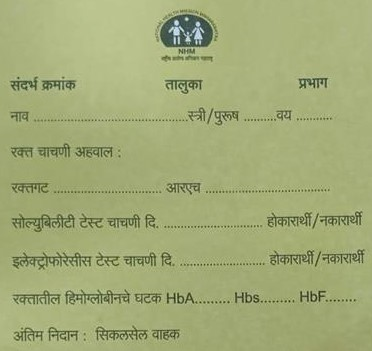 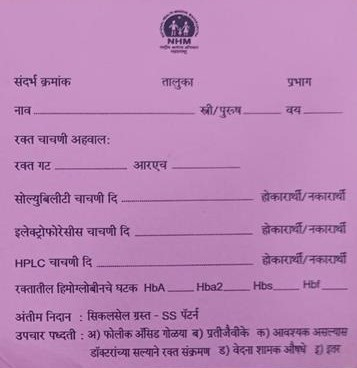 Overview of Sickle Cell Disease
Screening and confirmatory testing
Signs and symptoms, management
Preventive Management
Nutritional Counseling
Pre-marital counseling
Pre-conception counseling
Counseling to ANC mothers
Pre-natal counseling
Counseling for SCD individuals and their caregivers  
Social Support Schemes
Yellow card: Disease SS Individual
Yellow card: Carrier AS Individual
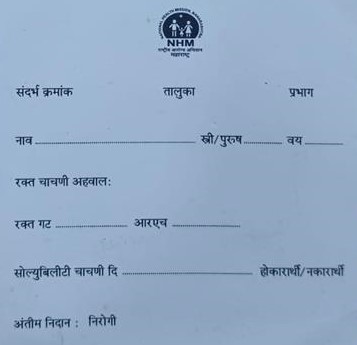 A counseling checklist is also added in the treatment card on similar points
A counseling module has been prepared which will be disseminated to all districts.
Earlier white, pink and yellow cards were given to normal, disease and carrier individuals respectively by the state.
White card: Normal Individual
Counseling Services
GOI has launched new Sickle cell genetic counseling cards through which matching possibilities can be determined
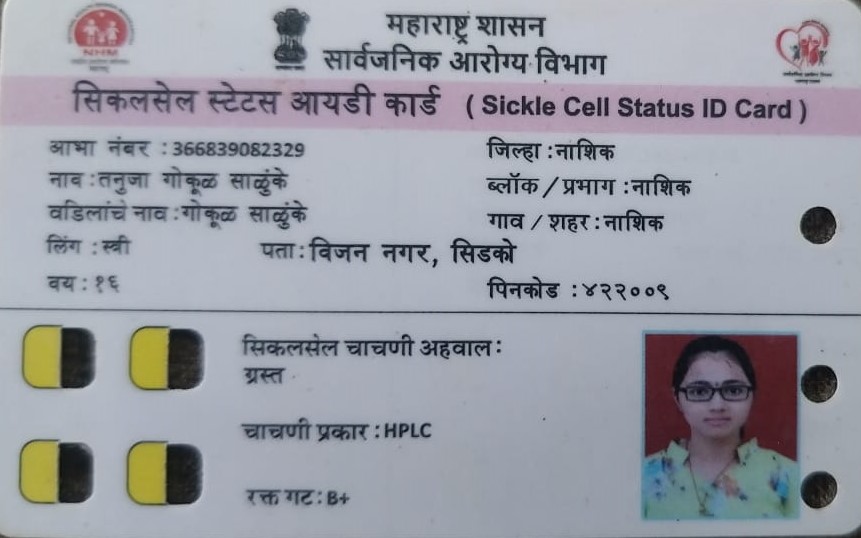 Procurement and distribution of these cards is a very time consuming process.
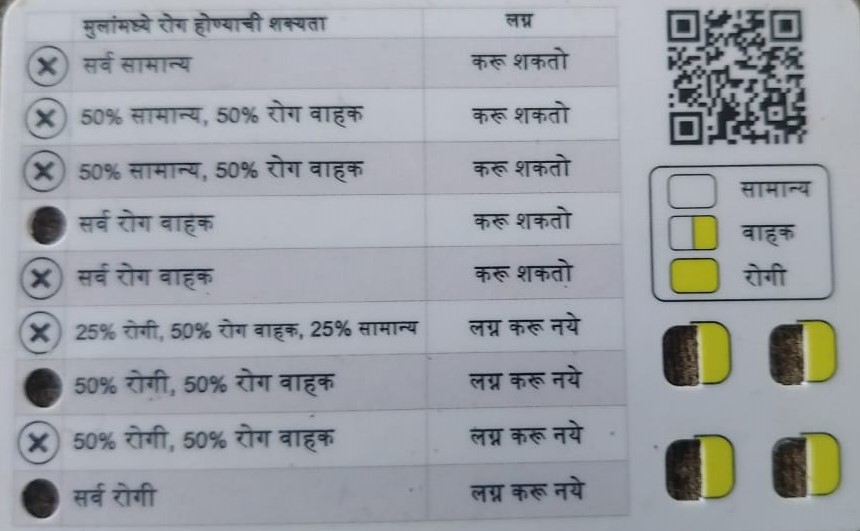 It would be easier if state could procure blank cards and write individual details or issue old handwritten cards and distribute them real time esp. to sickle negative individuals.
Role of AB-AAMs is Central to SCD Elimination
Ayushman Bharat Health & Wellness Center: AAM-SC and AAM-PHC
HWC Team
Community Platforms
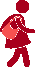 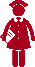 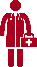 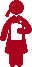 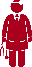 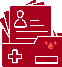 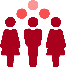 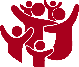 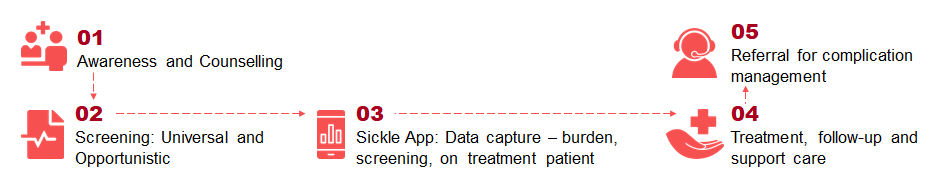 ASHA, ANM, CHO, Staff Nurse & Medical Officer
JAS, VHSNC, Health Mela,
Peer Educator Program, Patient Support Groups, SHGs & Blood Donor Pool
Treatment protocol
Social Support Schemes
HU 9 months and above 10 to 15mg/kg  of body weight
Hydroxyurea available in 500mg  capsule and 200 mg tablets.
Pain relief using NSAIDS, Opioids
Infection Management using IV antibiotics
Blood transfusion and Ventilator support if needed
Avoid:
High altitude
Over exertion
Dehydration
Early recognition of crisis
Working in high temperature environment
Maintain hydration
Immunization
Folic Acid
Tab Pentid
Micronutrient supplementation
Counselling & Awareness
Yoga
Treatment with Hydroxyurea
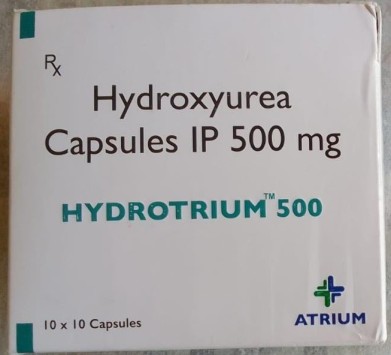 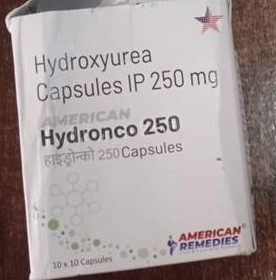 Danger signs and referral
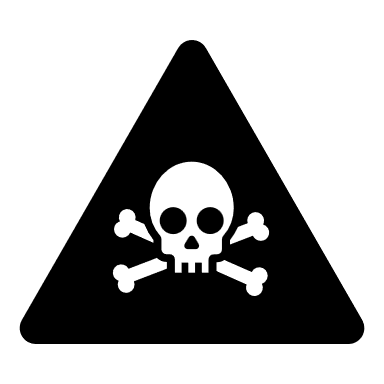 Referral pathway-
Quality care in Sickle cell patient management
What is Quality care?: patient centric, safe, timely, adequate care
Uninterrupted supply of validated tests kits, ICMR validated PoC test kits.
Availability of adequate and safe  blood and blood components preferably NAT tested in districts.
Blood Transfusion
Diagnostics
100% Screening of target group including new borne and ANCs.
Solubility and point of care tests used
Pre- marital, pre-conception, pre-natal and ANC counseling services at healthcare facility level
Counseling services
Screening
Confirmation for all positive cases by HPLC
Confirmation
Adult immunization for pneumococcal and meningococcal vaccine
Immunization
Uninterrupted medicine supply.
Availability of Hydroxyurea till PHC (syrup form for paediatric cases).
Separate ward for sickle cell patients at district level.
Treatment
Death audit for sickle cell disease deaths should be carried out.
Death
Timely referral of complicated cases to higher centres.
Linkages with Centre of Excellence
Availability of all data points in one portal helping in data analysis. eg. ANCs, infants, children etc.
Referral 
services
Data analysis
Capacity building of healthcare staff
Training of medical officers in programmatic guidelines and hydroxyurea protocol have been conducted .
Cascading training for the same for CHOs, ANMs, ASHAs, MPWs have also been done in few districts.
Webinar for sickle cell disease management by SHSRC was conducted by subject experts for medical officers of the state
Currently webinar series on sickle cell disease is ongoing through iECHO platform by BMT centre experts for medical officers every Wednesday.
Knowledge products are being developed and disseminated to districts :
 	-Flow charts for screening and diagnosis, 
	-Cadre specific training materials for – Medical Officers, CHOs, LTs, ANM/ASHAs, Counsellors, 
	-Hydroxyurea-based treatment protocol, 
	-Weight-based dose chart
Patient Support Group
A process innovation in the form of ‘Patient support groups’ is being facilitated and piloted with support from PATH, in 2 districts of Maharashtra: Nandurbar and Gadhchiroli.

Purpose: PSGs aim at improving treatment adherence, encourage healthy lifestyles, and empower patients to take care of their health.

Learnings and experiences were taken from PSG established by JSS at Chhattisgarh and Madhya Pradesh through exposure visits and virtual trainings.
Established at AAM (PHC/SC) level (primary care focused).
MOs, CHOs, ASHAs trained and sensitized about PSG concept, meeting agenda and preparation.
Line list of SCD patients maintained by ASHAs.
Concerned patients and their relatives informed about PSG meeting and encouraged on PSG.
Starting from August 2024, five PSGs initiated in Nandurbar district and regular meetings are happening every month.

Plan: To pilot about 18 PSGs initially in both the districts and based on learning, institutionalize the activity at PHC / SC level for the entire state.
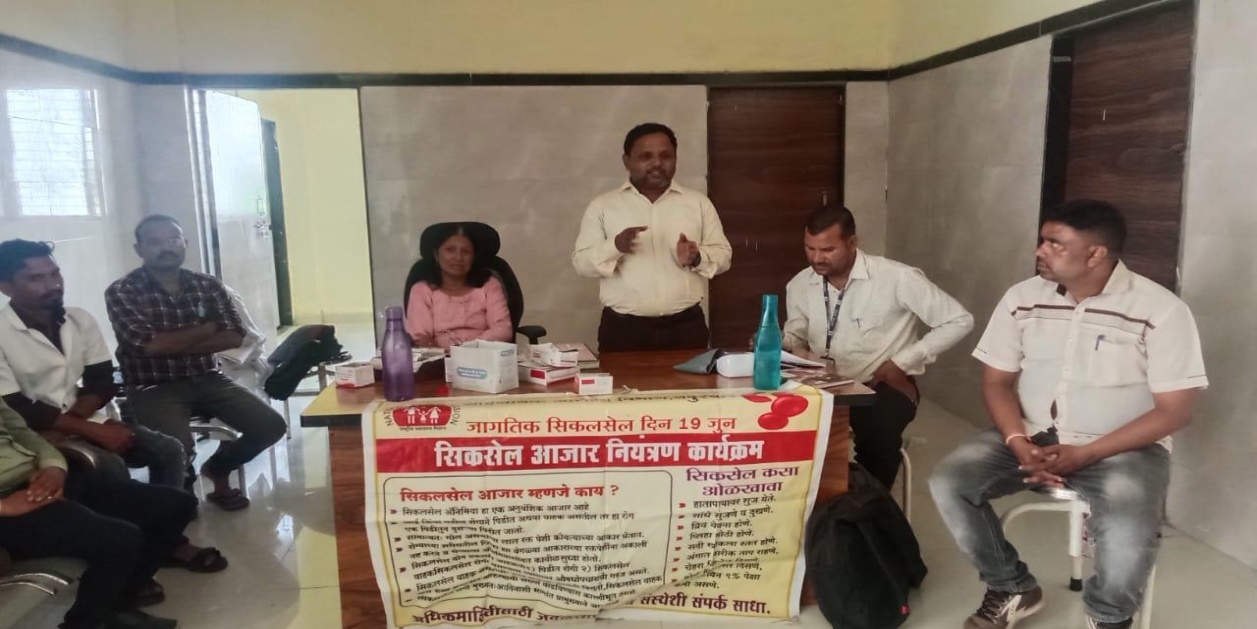 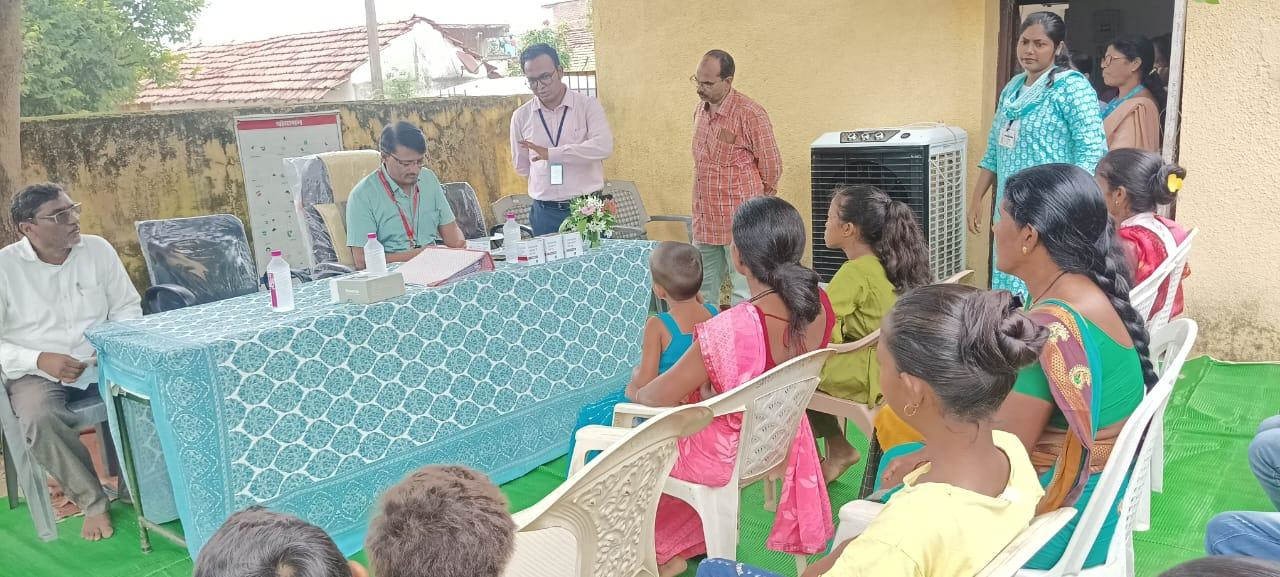 16
Centre of Excellence
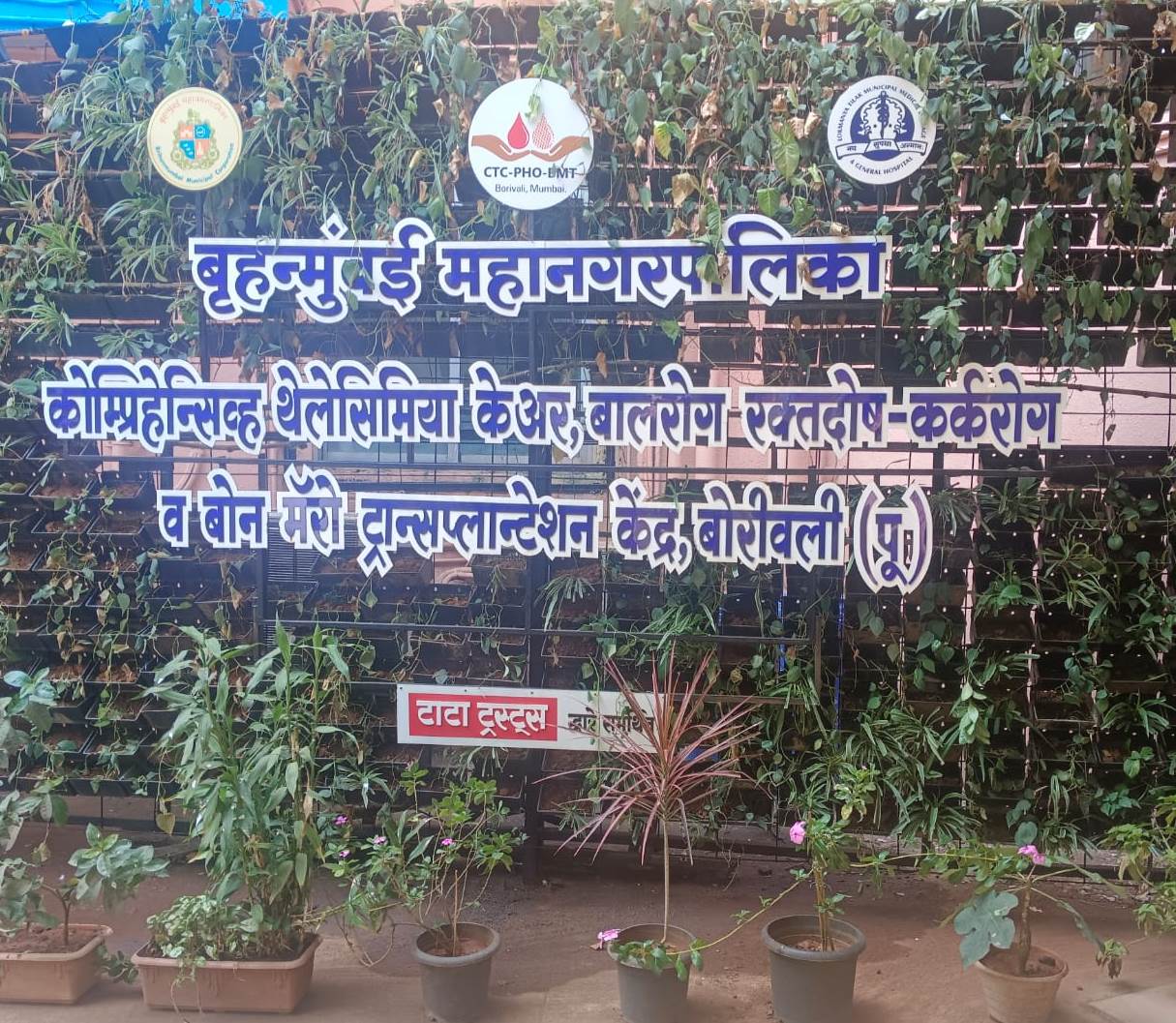 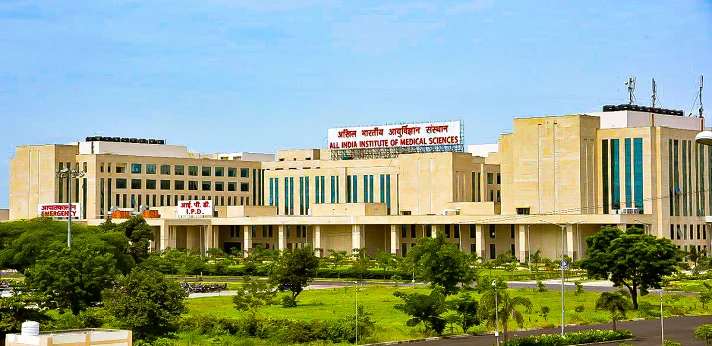 Coordination Committees at State, district and block level
A nodal person for sickle to be appointed by all the stakeholders to streamline sickle activities.
Recent state level committee meeting was held on 9th Oct 2024.
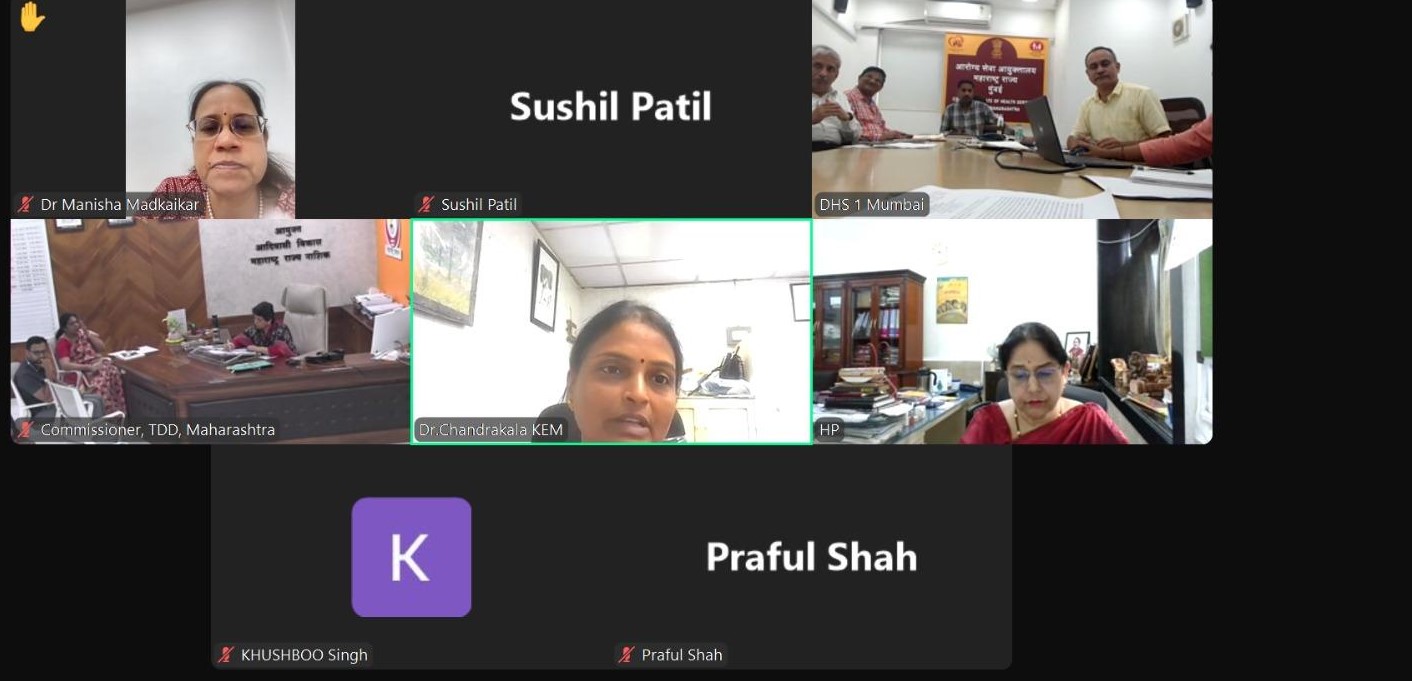 Sub-committee of the State Health Society - drive policy, technical support and overall monitoring.
Chaired by the Hon. Commissioner, Health Services and Mission Director, NHM and co-chaired by the Commissioner, Tribal Development Department, Nashik
Stakeholders for Coordination Committees
Collaborations with PHD, Maharashtra
Social support schemes
Current status of Maharashtra
Way Forward
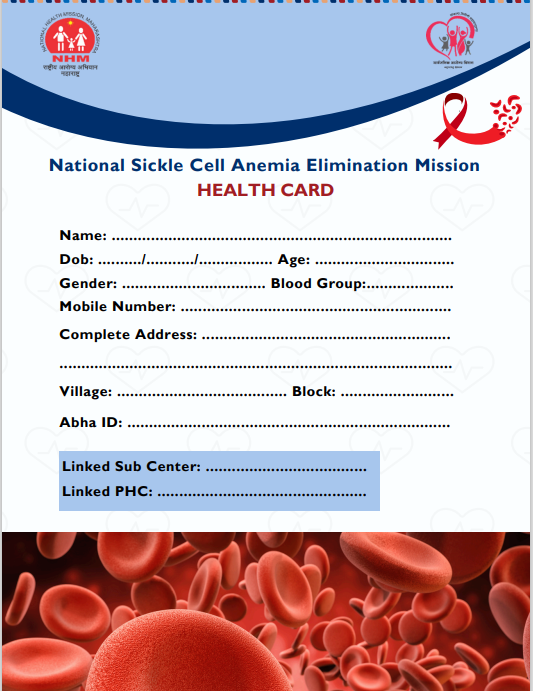 Way Forward
Creation and dissemination of – 
Simpler SOPs, algorithms and tools targeted at MOs and physicians for HU based treatment and drug charts
Standard records for streamlining management of SCD patients. 
State action plan and documentation for stakeholder engagement and coordinated effort.
Way Forward
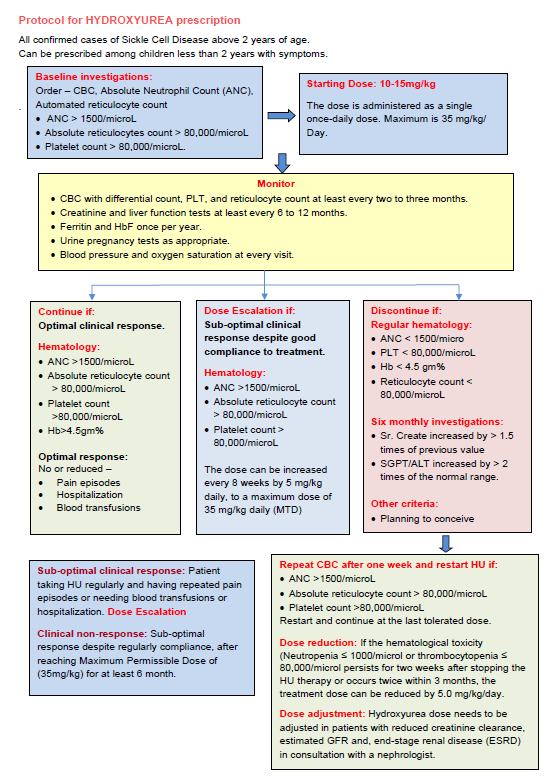 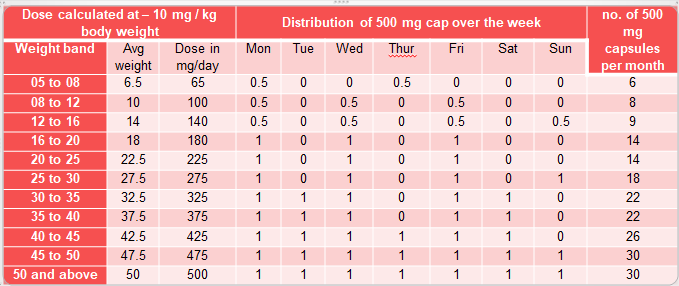 Suggestions to improve quality care for SCD patients
Patient care flow:
Program management processes:
Currently Sickle app records - committee meetings at various levels including State, District and Block levels 
Card distribution, data points for program monitoring indicators like compliance to care, complications rate, blood transfusion requirement, adverse outcomes etc can be added and regularly monitored.
** While cumulative screening details are available, segregated details on special target groups like ANC, school children, newborns could be made available separately for monitoring screening in respective target groups. 
*** Prenatal screening and cascading screening and management could be included in the application. 
Analysis based on follow visits could be made available to assess continued linkage to care and adherence to treatment.
Suggestions to improve quality care for SCD patients
1. POC test: The operational guidelines for sickle cell recommend using GOI approved POC test  as one step confirmatory approach for sickle cell diagnosis. 
However, HPLC testing before initiating treatment with hydroxyurea may be required. 
It would be very useful if guidelines on the status of POC tests as screening or confirmatory is issued to ease the process of treatment initiation and confirmatory diagnosis.
 Auto disposable lancet should be used for pricking to minimize pain
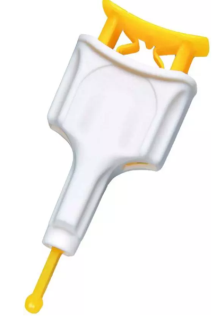 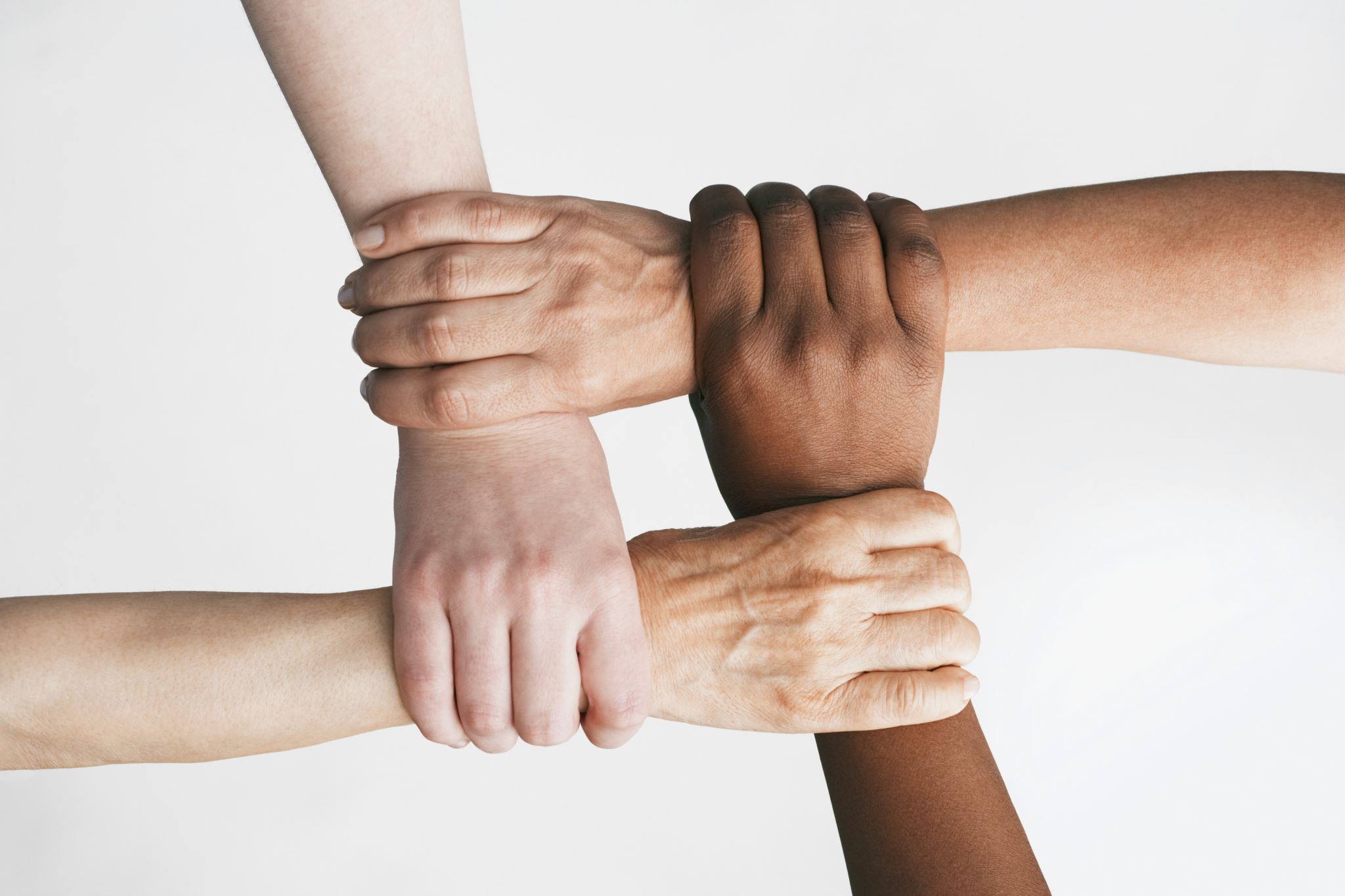 Thank you!!
Let us join hands. 

Together, we can enhance the quality of life for people with Sickle Cell Disease, reduce transmission, and achieve the goal of our National Mission!